A cyberphysical world-Kick off Digital data Square Zuid nederland
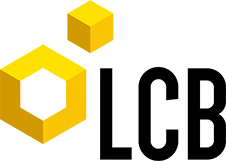 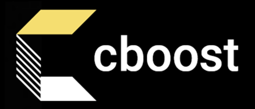 Introduction
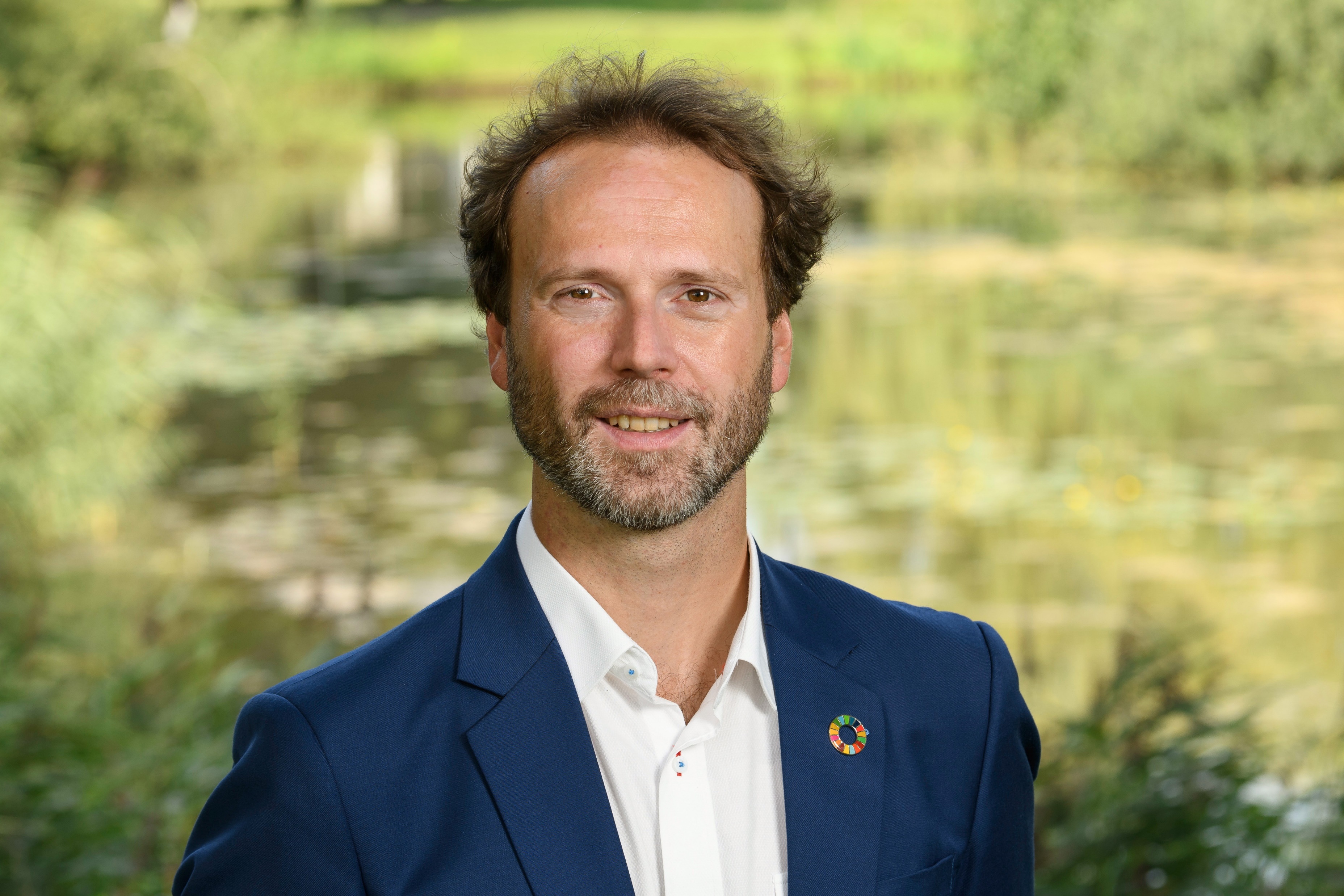 My mission
Help solve the ‘wicked problems’ in the world by using technology. 

CEO Cboost
Engineering company
Adding intelligence to machines
Providing R&D teams for Robotics & AI solutions

Applied Professor Robotics & Sensoring
Purpose: Applied Research
Connecting education, industry and research
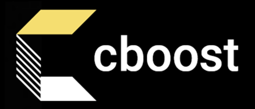 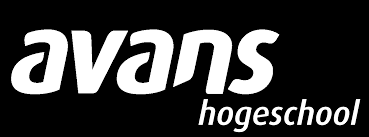 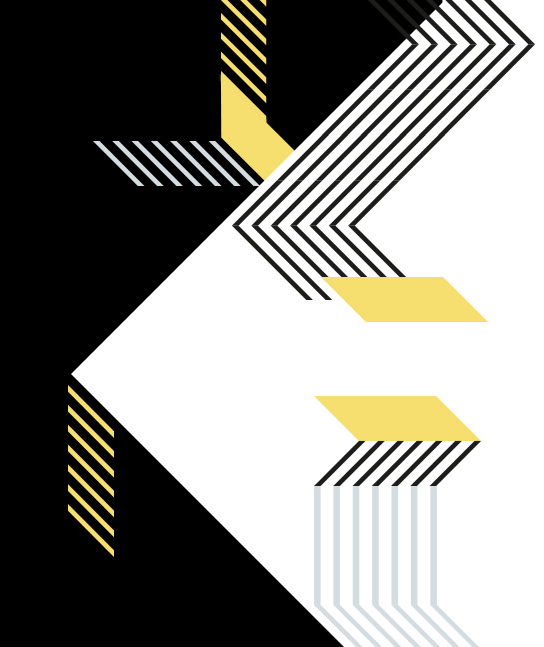 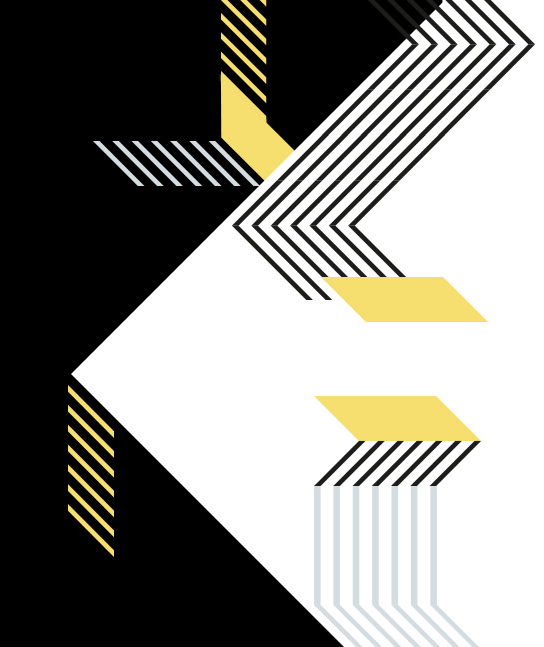 Dr. ing. Daniël Telgen, MScCEO
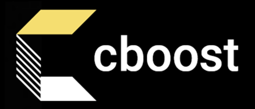 Mission statement
Drive the Change 
to a sustainable & healthy world 
with the help of (Cyber-physical) Technology
Cboost stats
Gestart in september 2020
3 Kantoren: Breda, Utrecht en Eindhoven (HTC)
15+ Cboosters -> planning 50 in 2023
Groot partnernetwerk
Driving innovation for a sustainable and a healthy world!
Bergen know-how in autonomous systems, robotics, AI -> cyberphysical systems
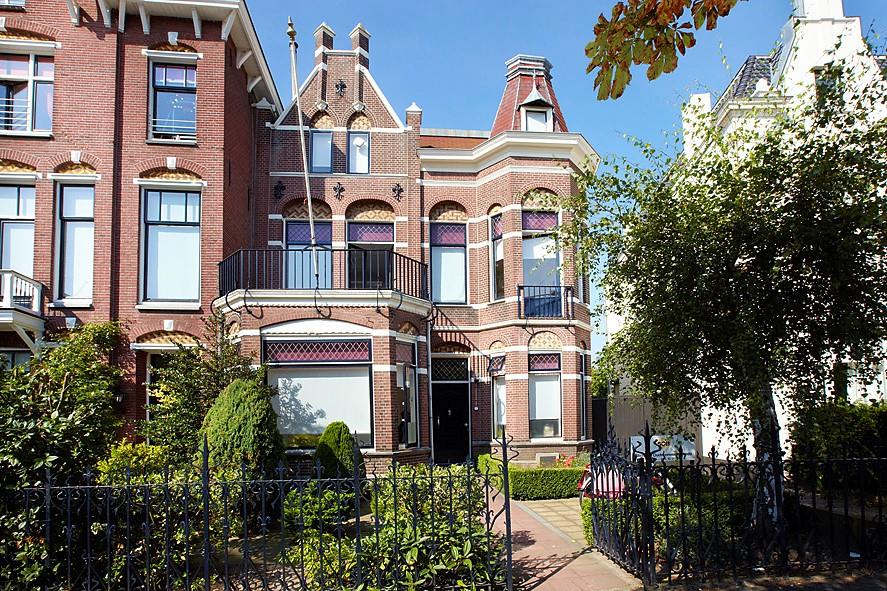 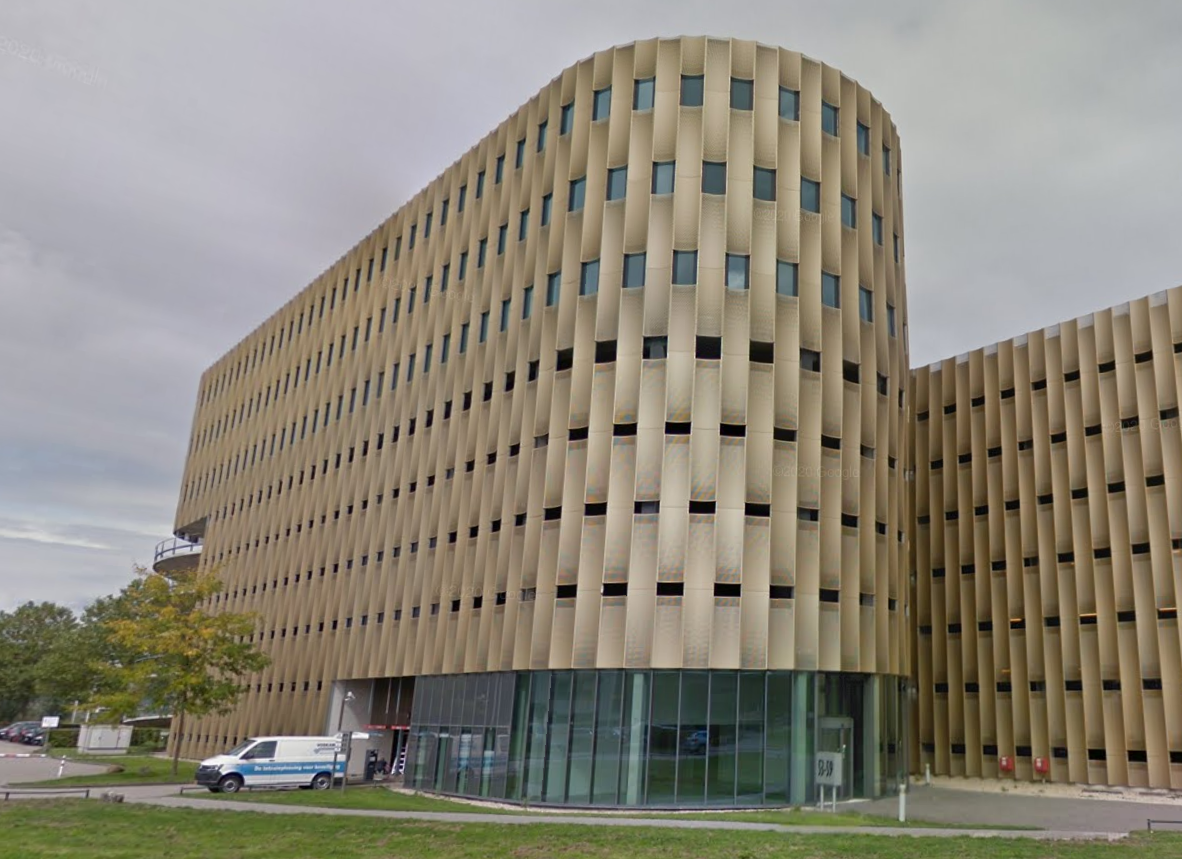 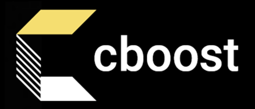 (R)Evolution: Society 5.0
Society 5.0 Holistic?
Unknown future
Industry 5.0 Cognitive?
Society 4.0 Information
Industry 4.0 Cyber-Physical
We are here
Industry 3.0 Computer
Society 3.0 Industrial
Industry 2.0 Electricity
Society 2.0 Agrarian
Industry 1.0 Engine
1750
Society 1.0 Hunting & Gathering
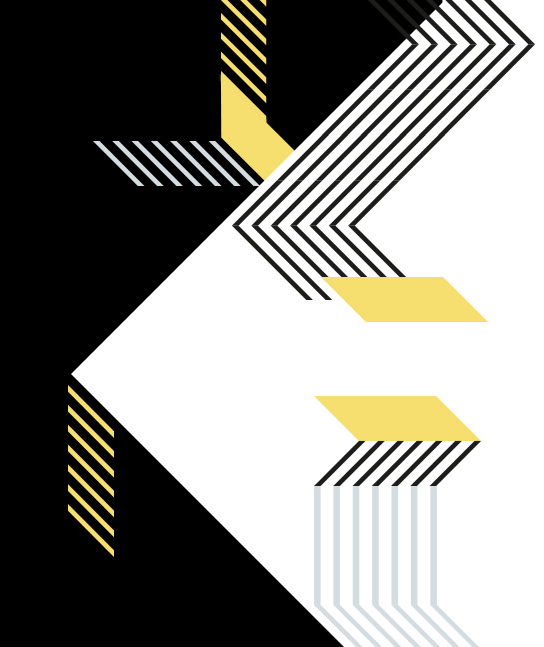 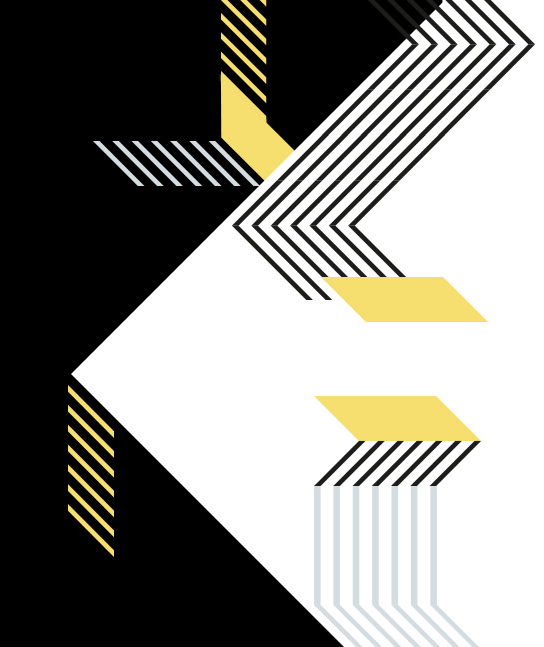 Prehistory
Welk werk is nu automatiseerbaar?
Logistieke sector (transport en warehousing) – getallen uit de V.S.
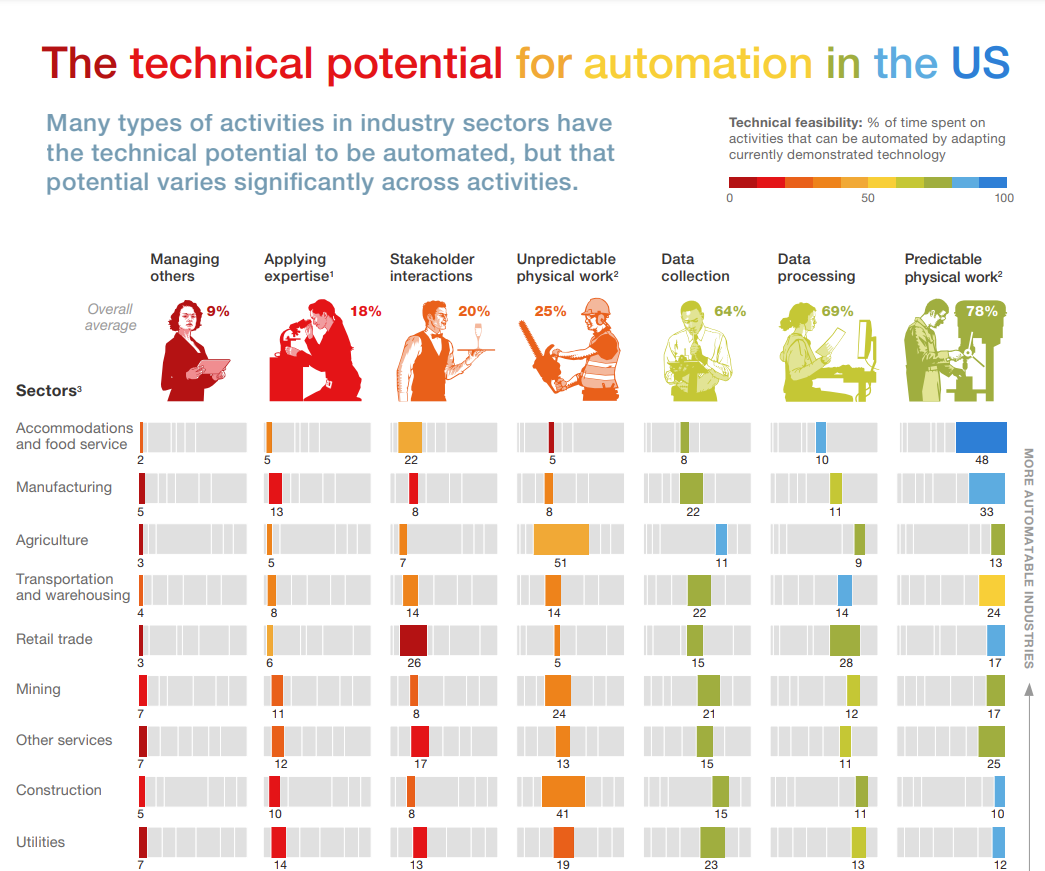 Bron: Mckinsey
[Speaker Notes: https://www.mckinsey.com/business-functions/mckinsey-digital/our-insights/where-machines-could-replace-humans-and-where-they-cant-yet
https://www.mckinsey.com/~/media/mckinsey/business%20functions/mckinsey%20digital/our%20insights/where%20machines%20could%20replace%20humans%20and%20where%20they%20cant/sector-automation.pdf]
Gaat techniek nu echt zo snel?
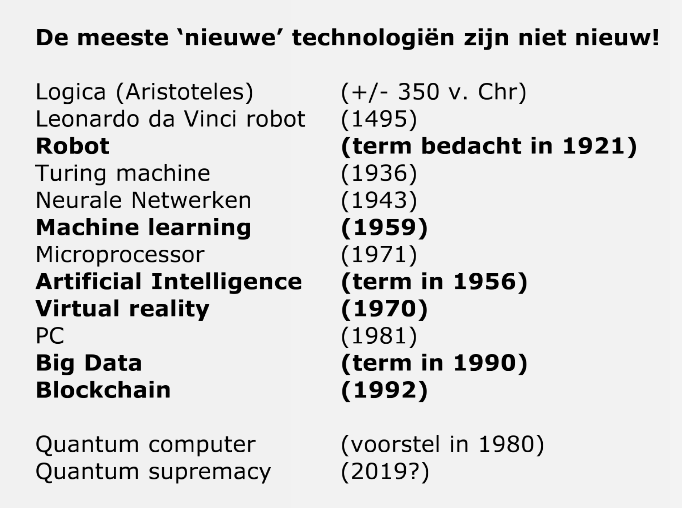 Niet de techniek, maar de kosten en infra zorgen voor de snelle technische innovatie:
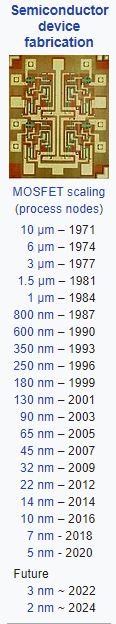 Lagere kosten
Betaalbare & grotere computerkracht
Betaalbare & betere sensoren
Goedkoop geheugen

Digitalisering
Betere infrastructuur
Connectiviteit
Bandbreedte
Data
Publieke gegevens
Internet of Things

De opkomst van AI
Machine learning
Deep learning
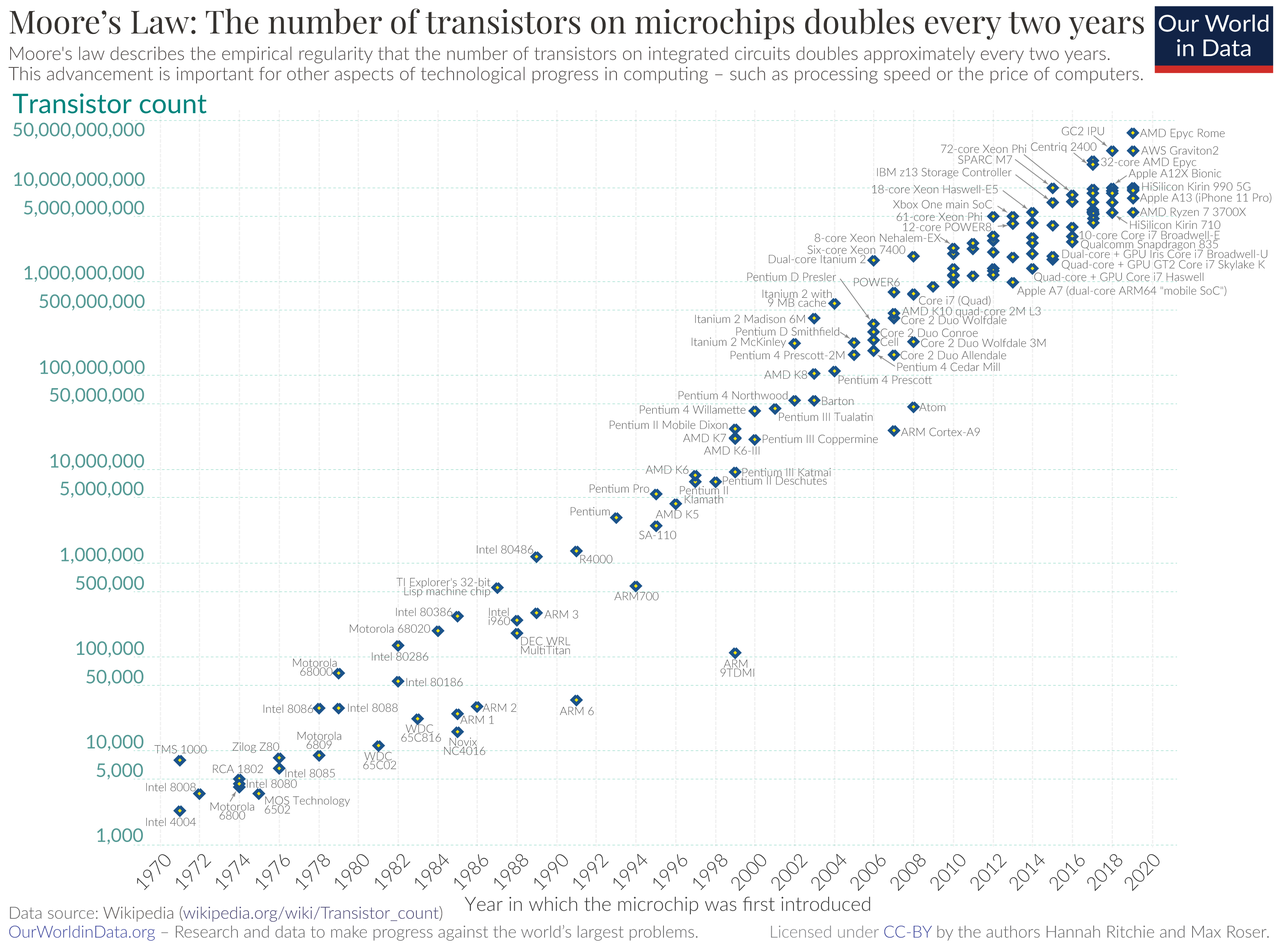 [Speaker Notes: Toch is er een exponentiéle transitie gaande!]
De ultieme integratie van technologie, wanneer we die inzetten in maatschappij:

Robotisering
Wat als we dit allemaal samenbrengen?
Phases of robotization
Phase 1: Efficiency and Economies of Scale through ‘hard’ automization for mass production

Phase 2: Taking over repetitive / predictable work (dull, dirty or dangerous)


Phase 3: Taking over unpredictable workFlexible automization through high-tech sensoring & AI. Robotized work will become cheaper.

Phase 4: A fundamental new perspective on industry AND society. A ‘cyber-physical world’ in which new processes become possible
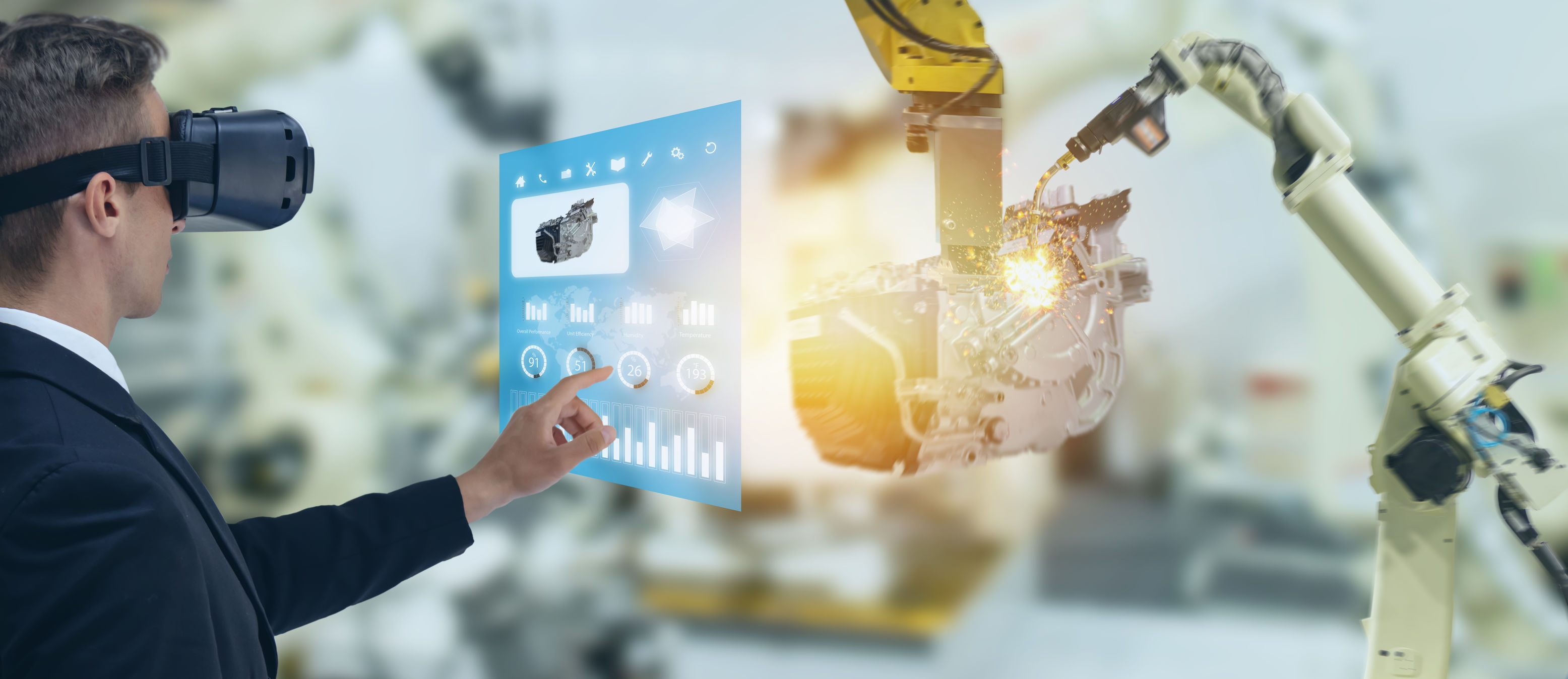 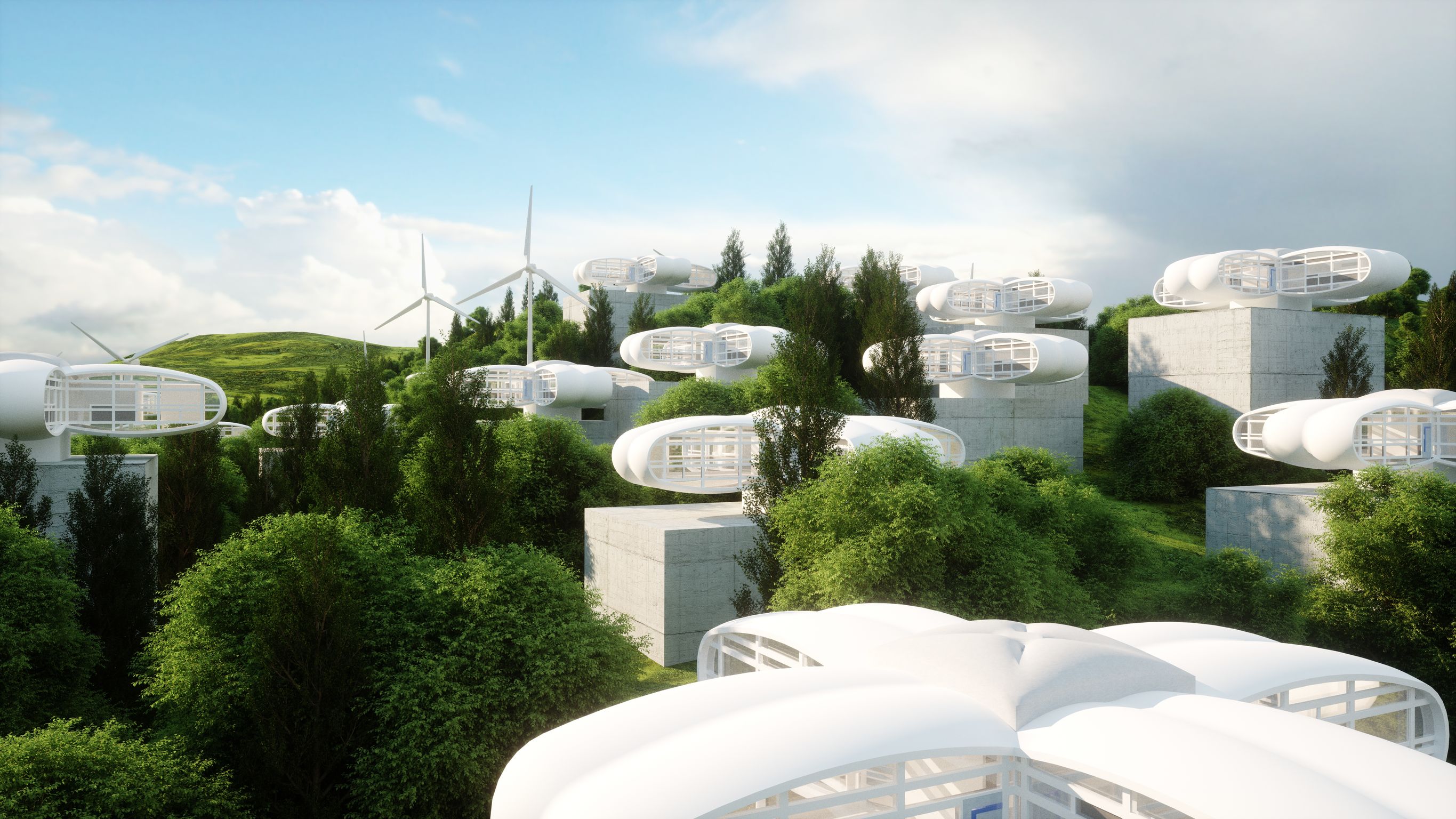 We are +/- here
Het werk gaat veranderen!  
Voorbeeld: De evolutie van de stratenmaker
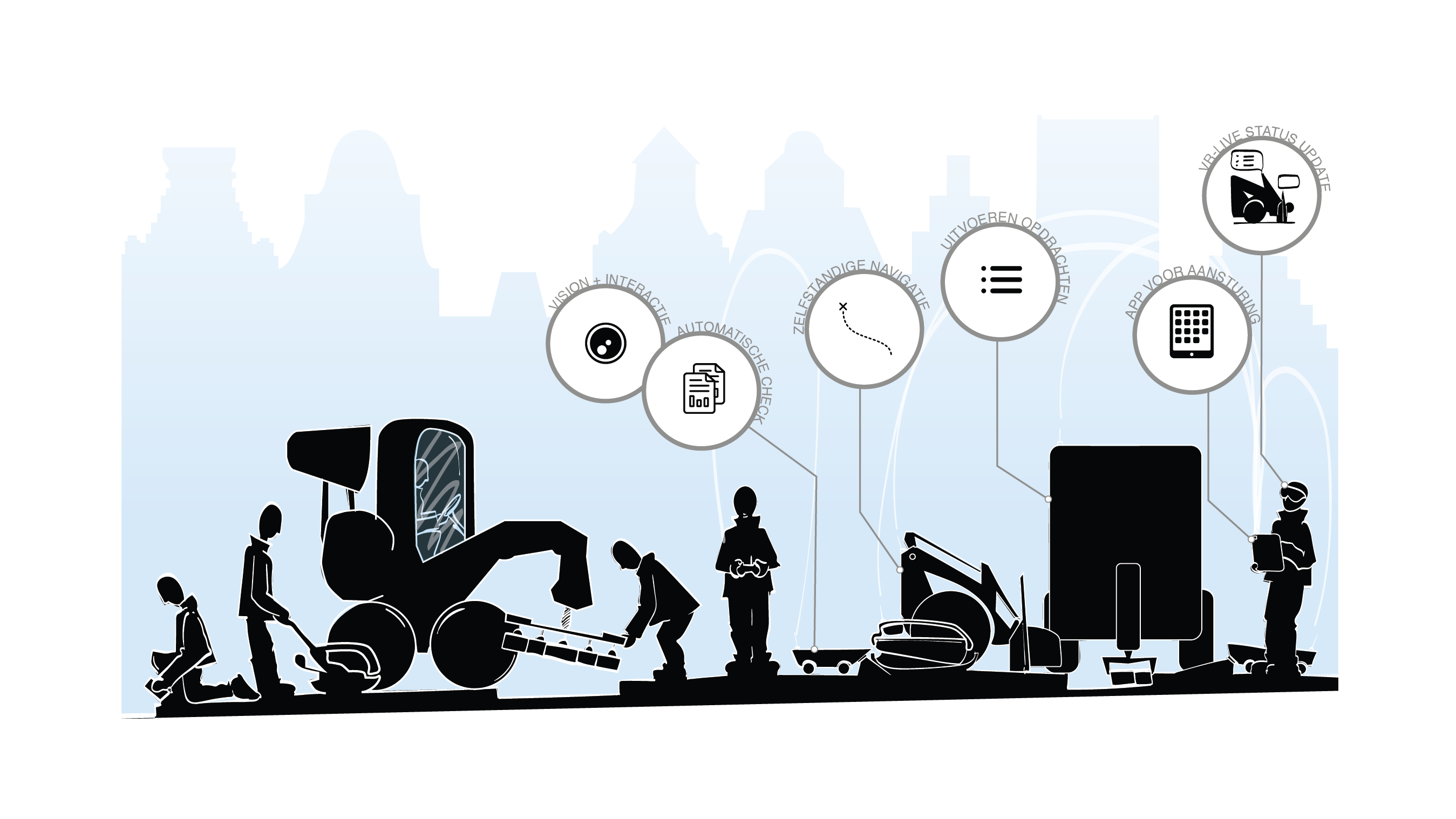 © 2021 C-Boost B.V.
Digital Twin
[Speaker Notes: https://www.youtube.com/watch?v=iVS-AuSjpOQ]
Van Digital Twin naar Cyber Physical System
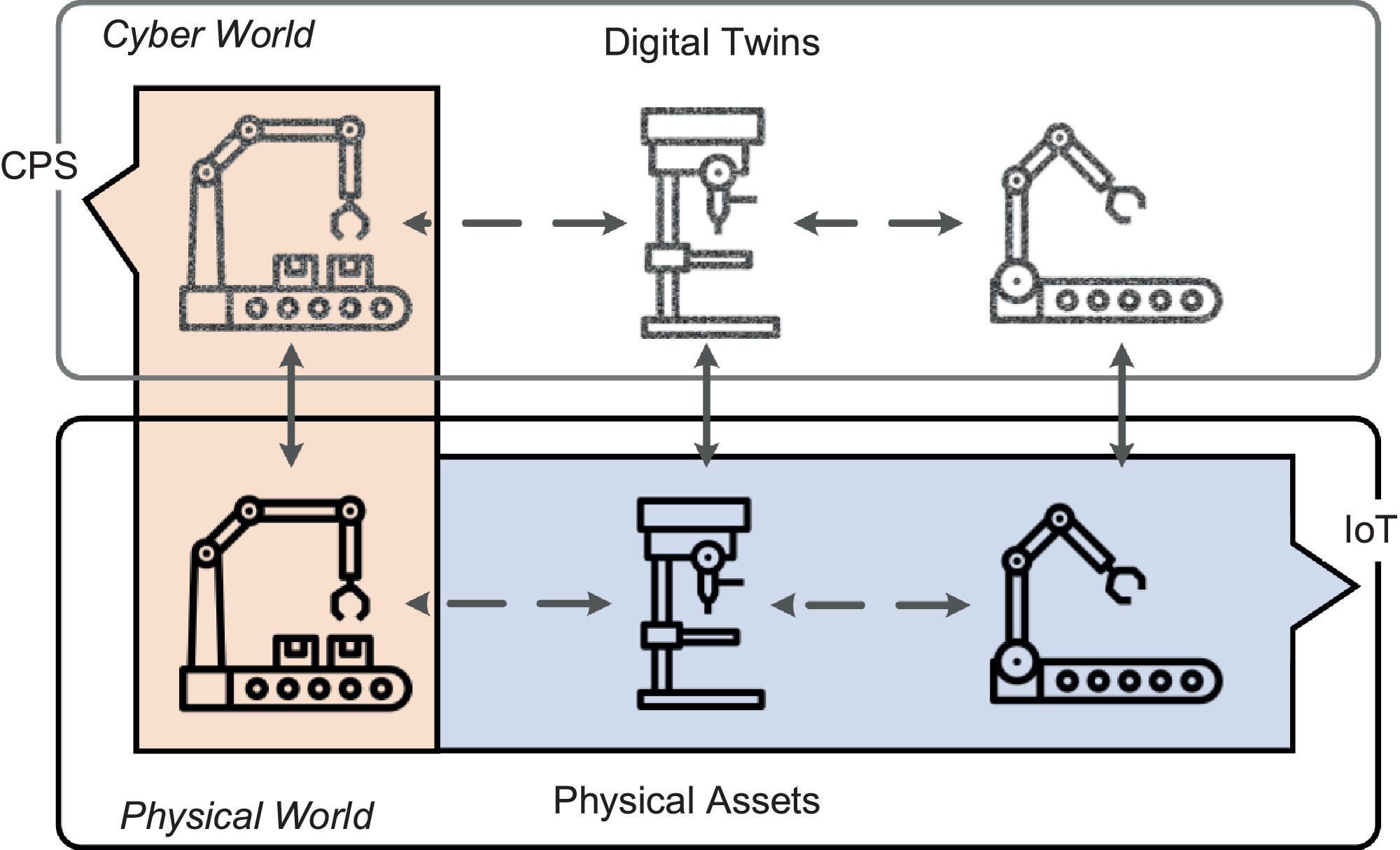 Wanneer de Digital Twin ook output gaat leveren aan de Fysieke wereld hebben we een Cyber-Physical System!
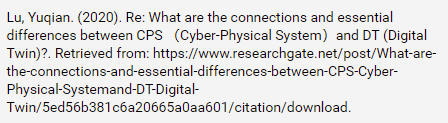 Robotization project examples
Cobots
AGVs
Object Recognition
Computer Vision
Strategy & Roadmaps
AI Development & personalisation
Custom Engineering
Systems Engineering
3D Modelling & Simulation
Quickscans & Consultancy
Wat is nodig? System Engineering
!
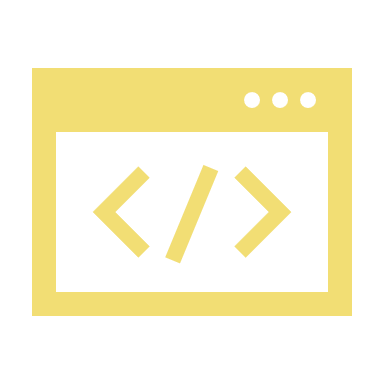 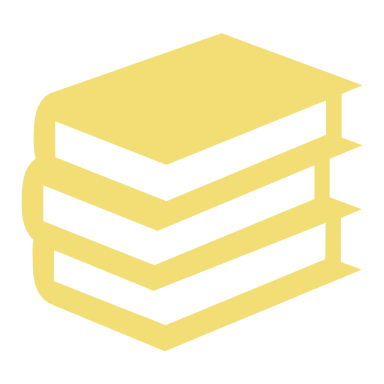 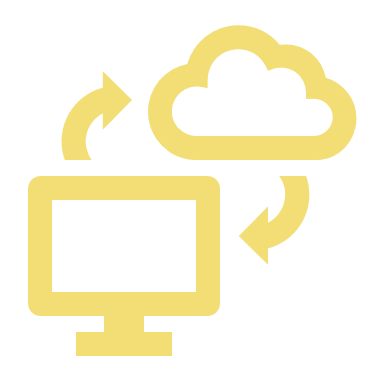 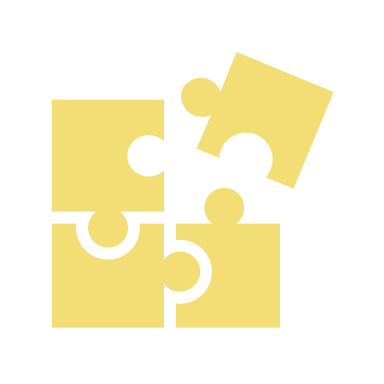 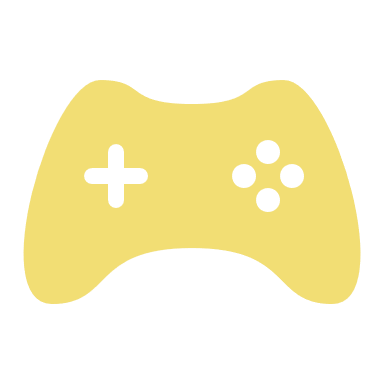 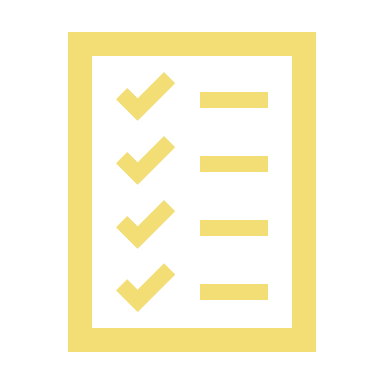 Front & backend
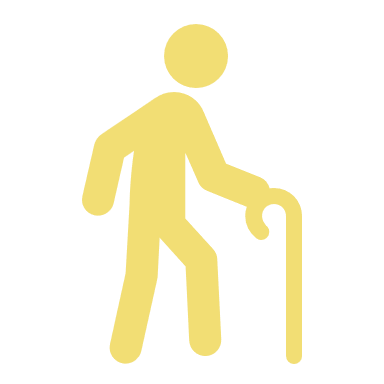 Embedded Software
Project Management
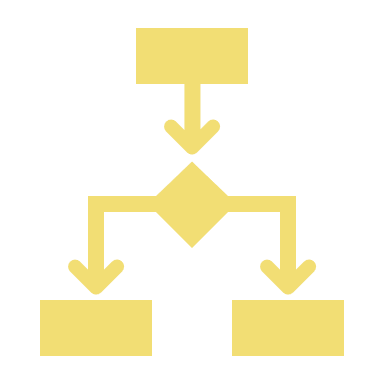 Control
Systems
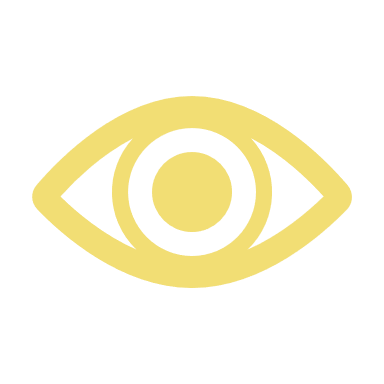 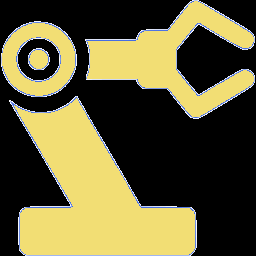 Human-centered
Engineering
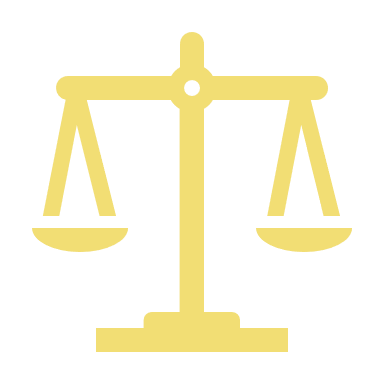 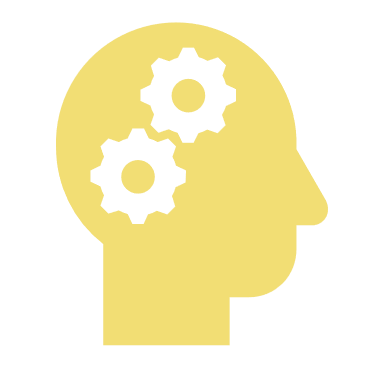 Sensors
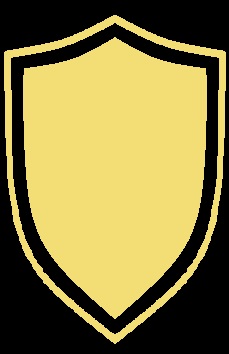 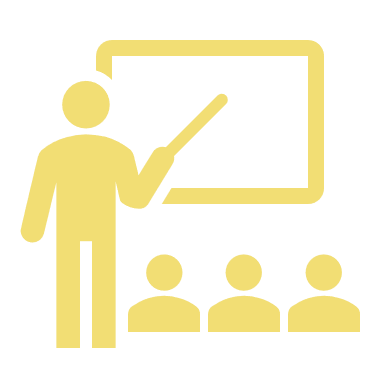 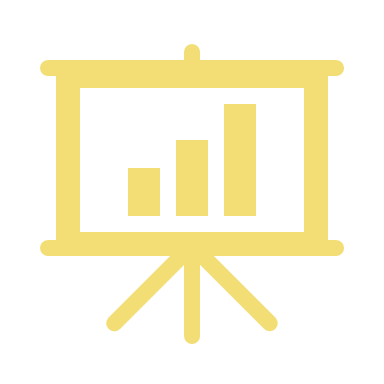 Law and regulations
AI
Risk man-
agement
Integration
Project 
leadership
Validation
Verification
Requirements
Ethics
Security
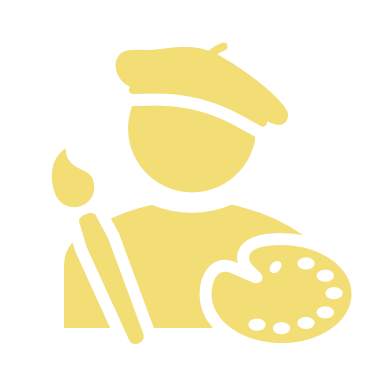 Human 
factors
UI/UX
Acceptance
Actuators
Design
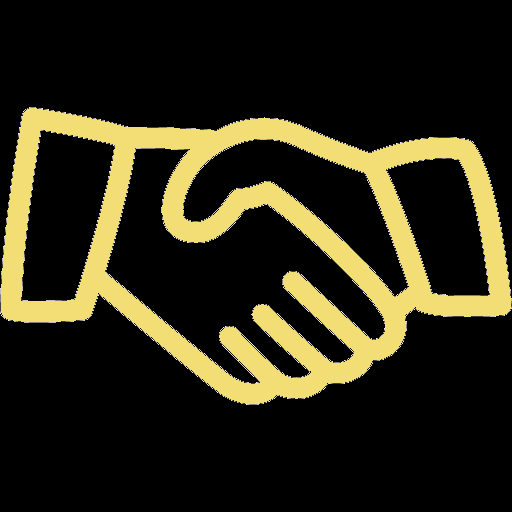 Tech-centered
Engineering
Advisory
Multidisciplinary teams
Project Management
Human-centered
Engineering
Tech-centered
Engineering
Advisory
Cyberphysical Change Boost required!
Daarvoor moeten we innoveren om techniek in te zetten voor de komende transities door:

Samenwerken
Standaardiseren
Waarde laten zien
Processen digitaliseren 
Systeemdenken
Interdisciplinaire inzet
Creativiteit stimuleren
Durven te veranderen
De grootste uitdagingen
[Speaker Notes: Vraag: wat Hebben we nodig voor de transitie?]
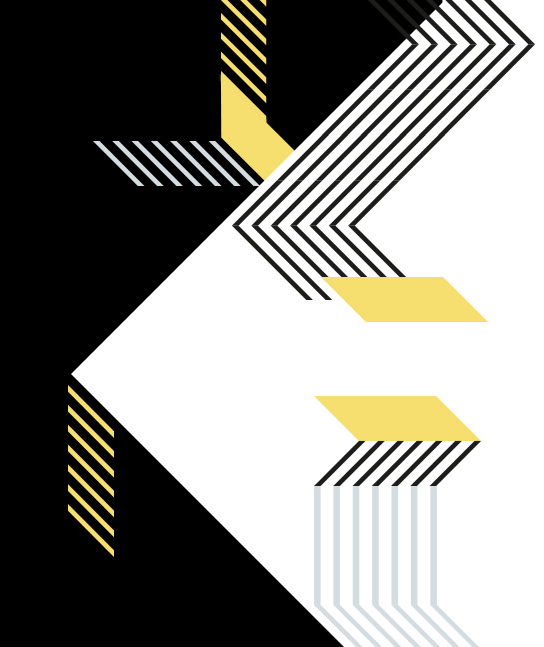 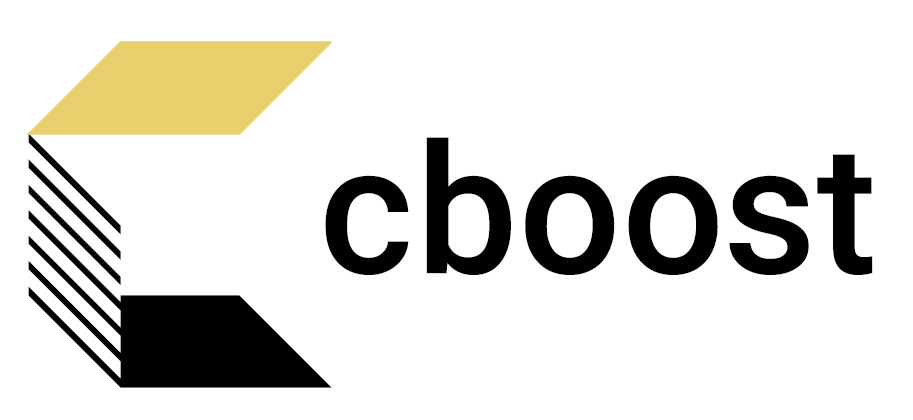 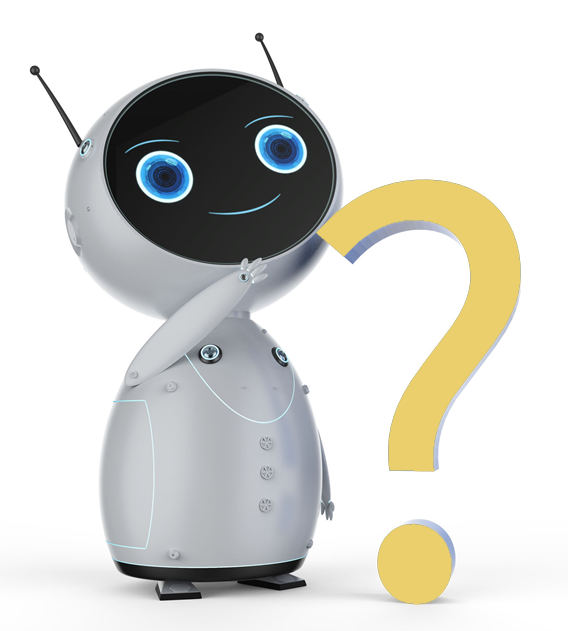 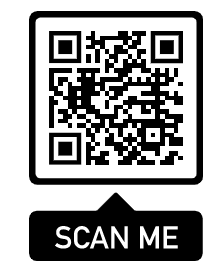 Cboost product family
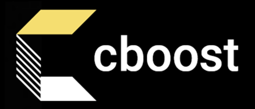 Engineering Boost
Engineering teams
Consultants
Custom engineering
Inspiration boost
Strategy & Roadmaps
Animation & Vision
Workshops
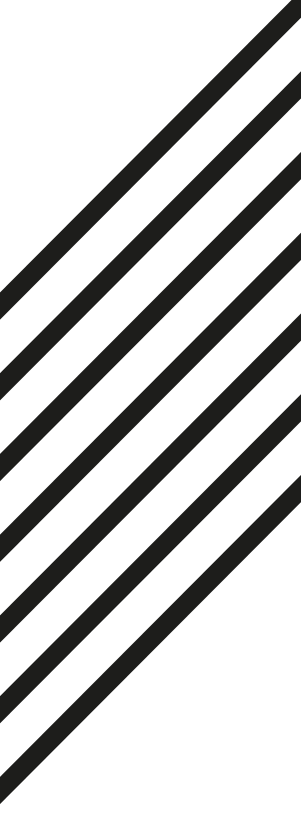 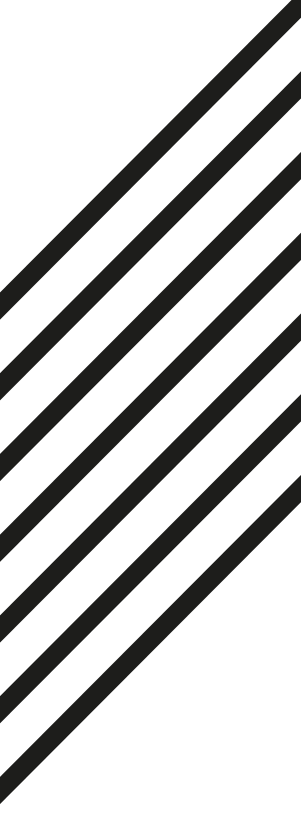 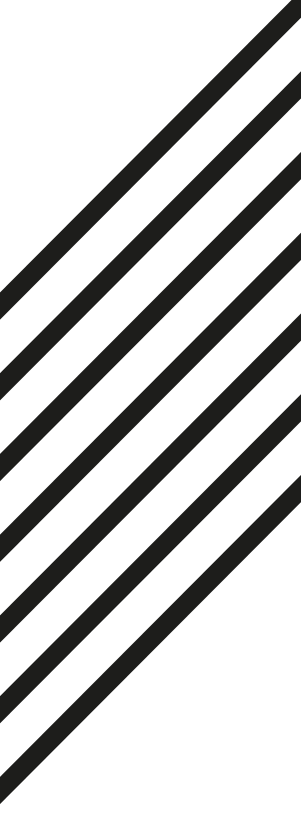 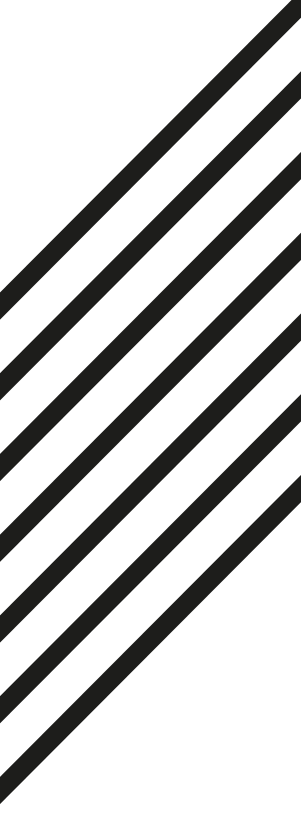 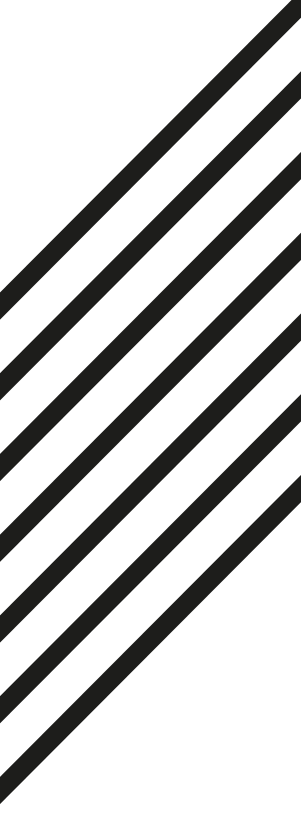 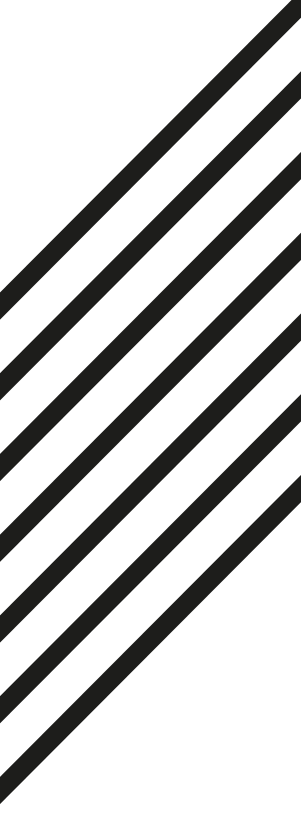 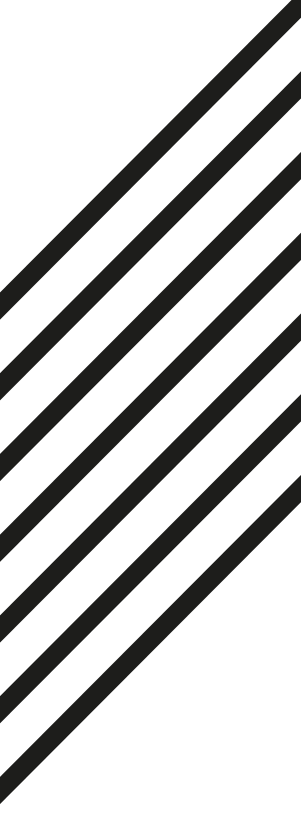 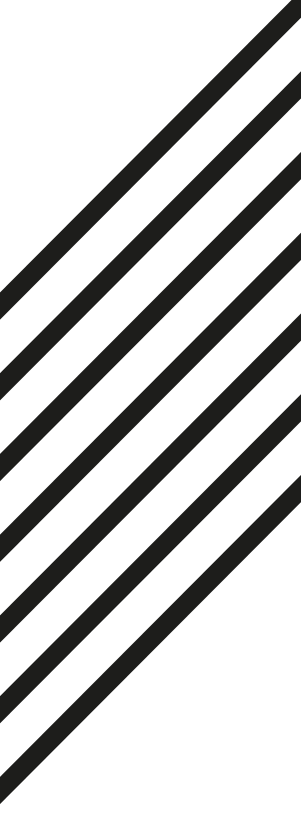 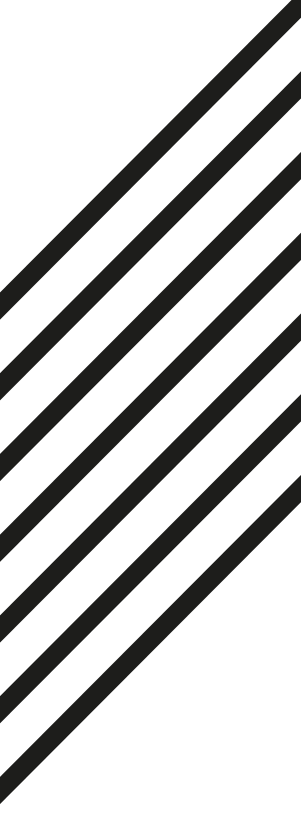 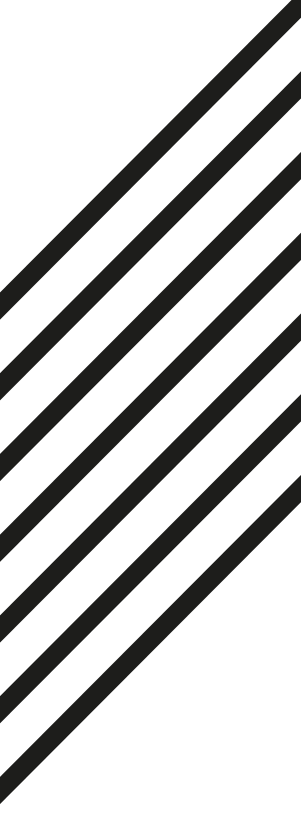 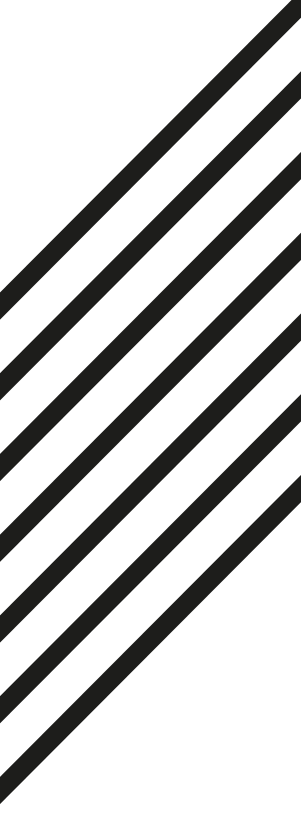 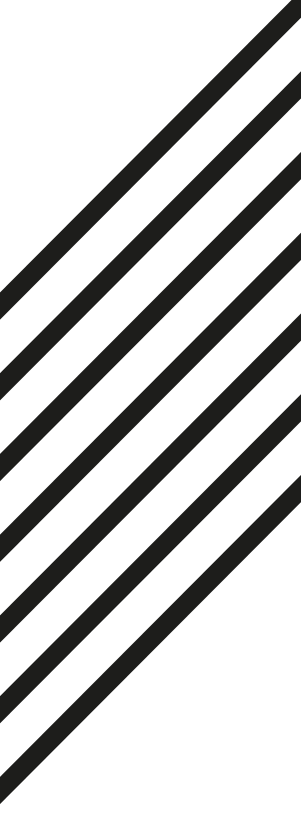 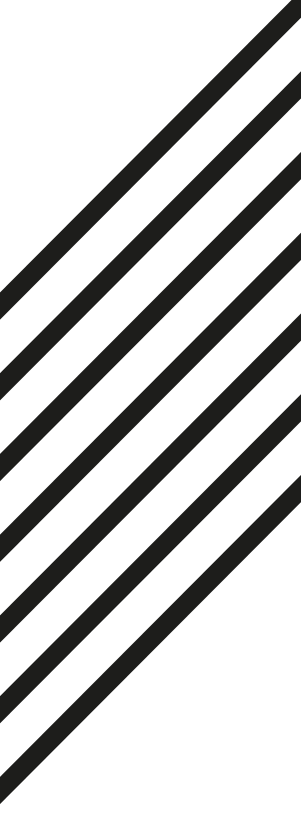 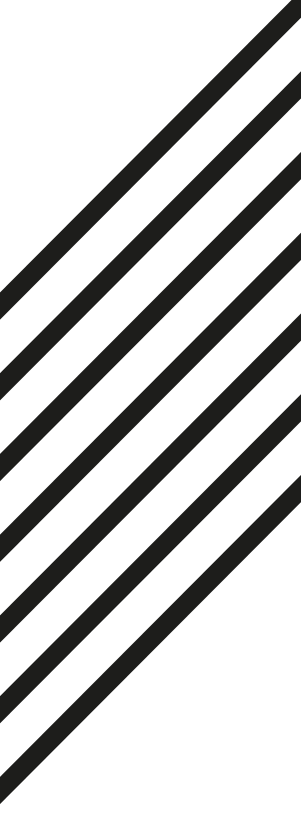 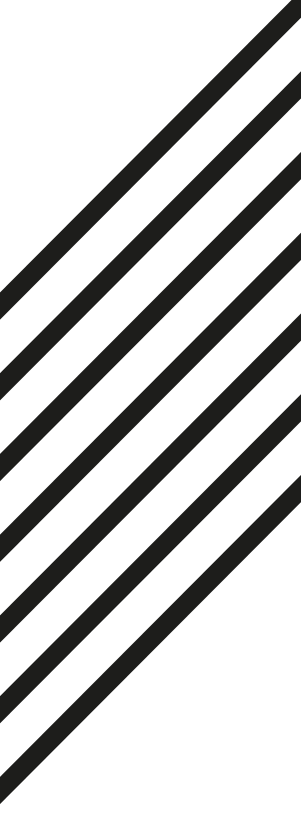 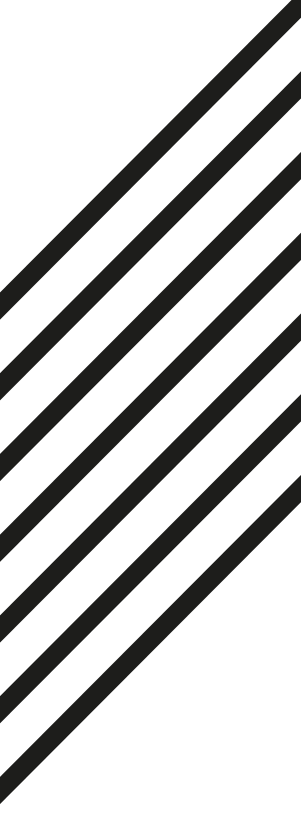 Transition Boost
Quickscans & Research
Processes & Skills
Change & job transition
Product boost
Off-the-shelf products
Standardized modules
Robots: Cobots, AGVs
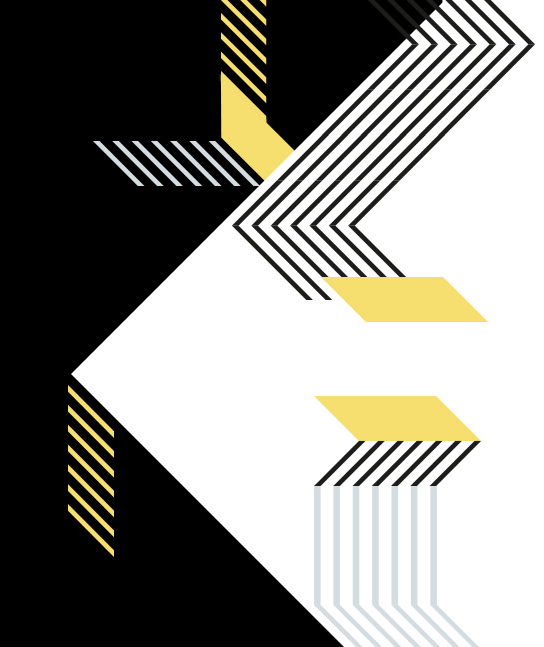 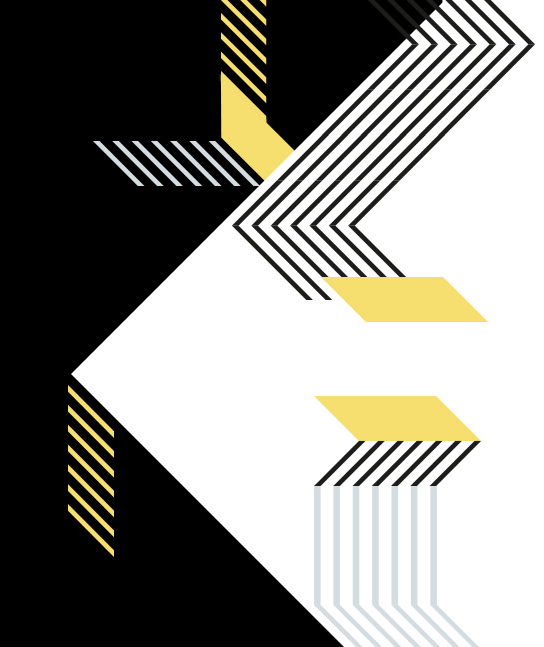